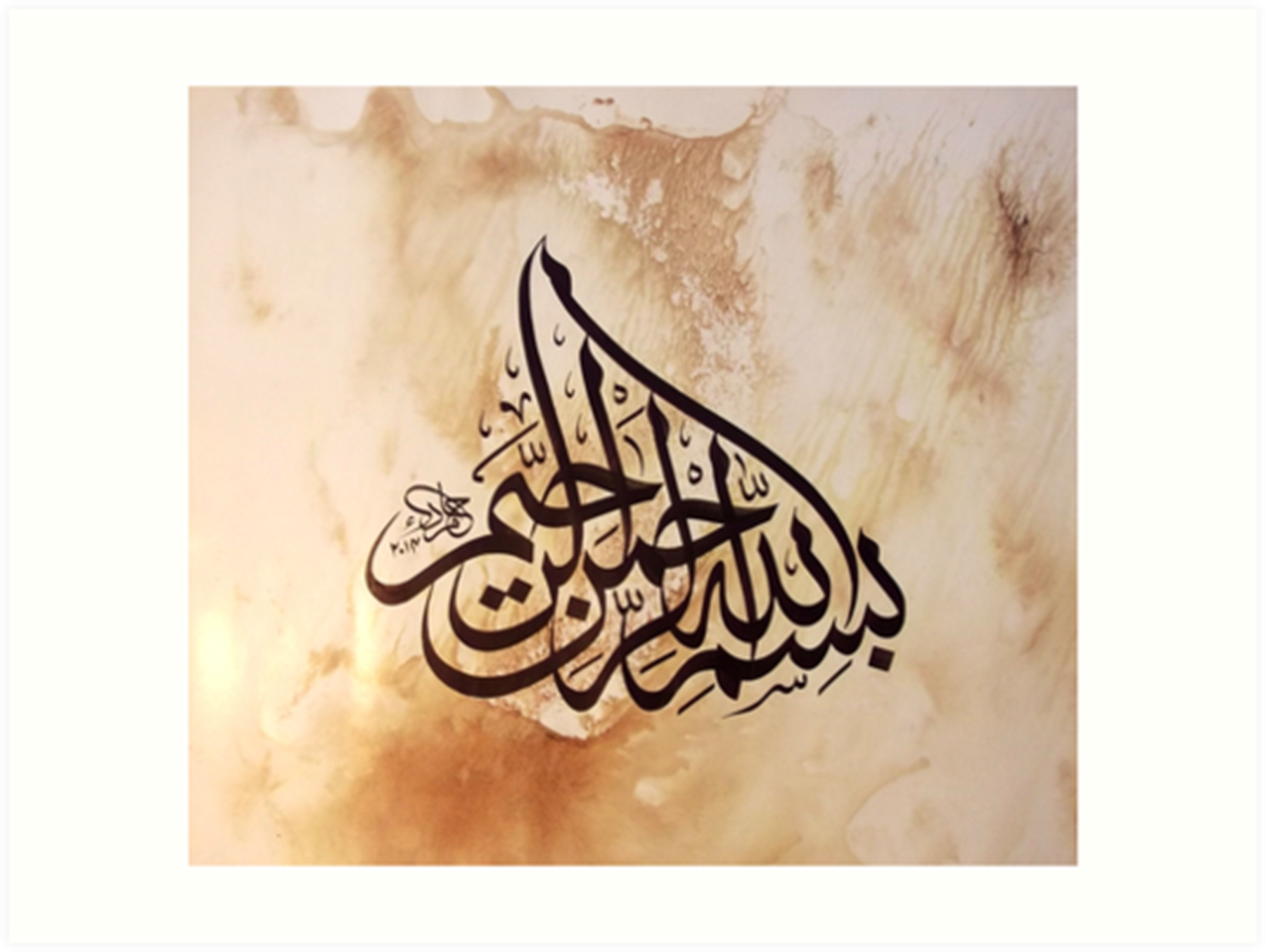 1
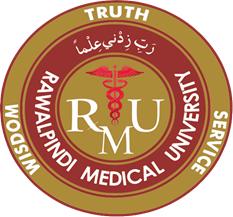 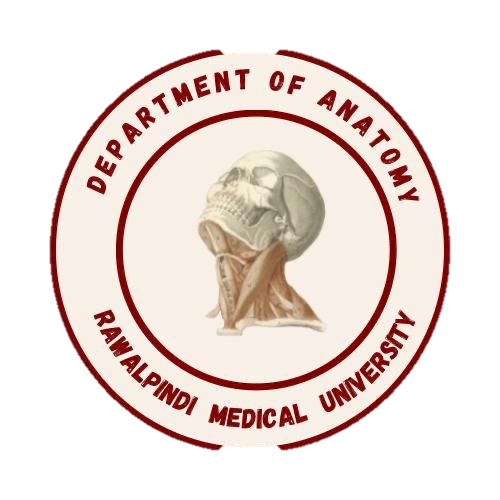 CNS Module2nd Year MBBS (LGIS)Fatty Acid Oxidation II
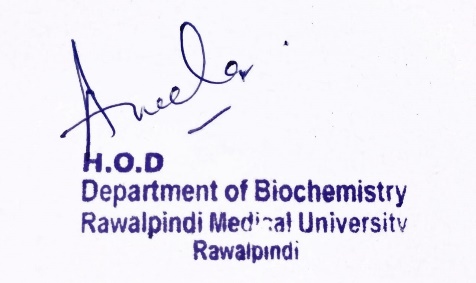 Presenter: Dr. Aneela Jamil					Date: 24-02-25
(Assistant Professor)
Motto, Vision, Dream
To impart evidence based research oriented medical education

To provide best possible patient care

To inculcate the values of mutual respect and ethical practice of medicine
3
Professor Umar Model of Integrated Lecture
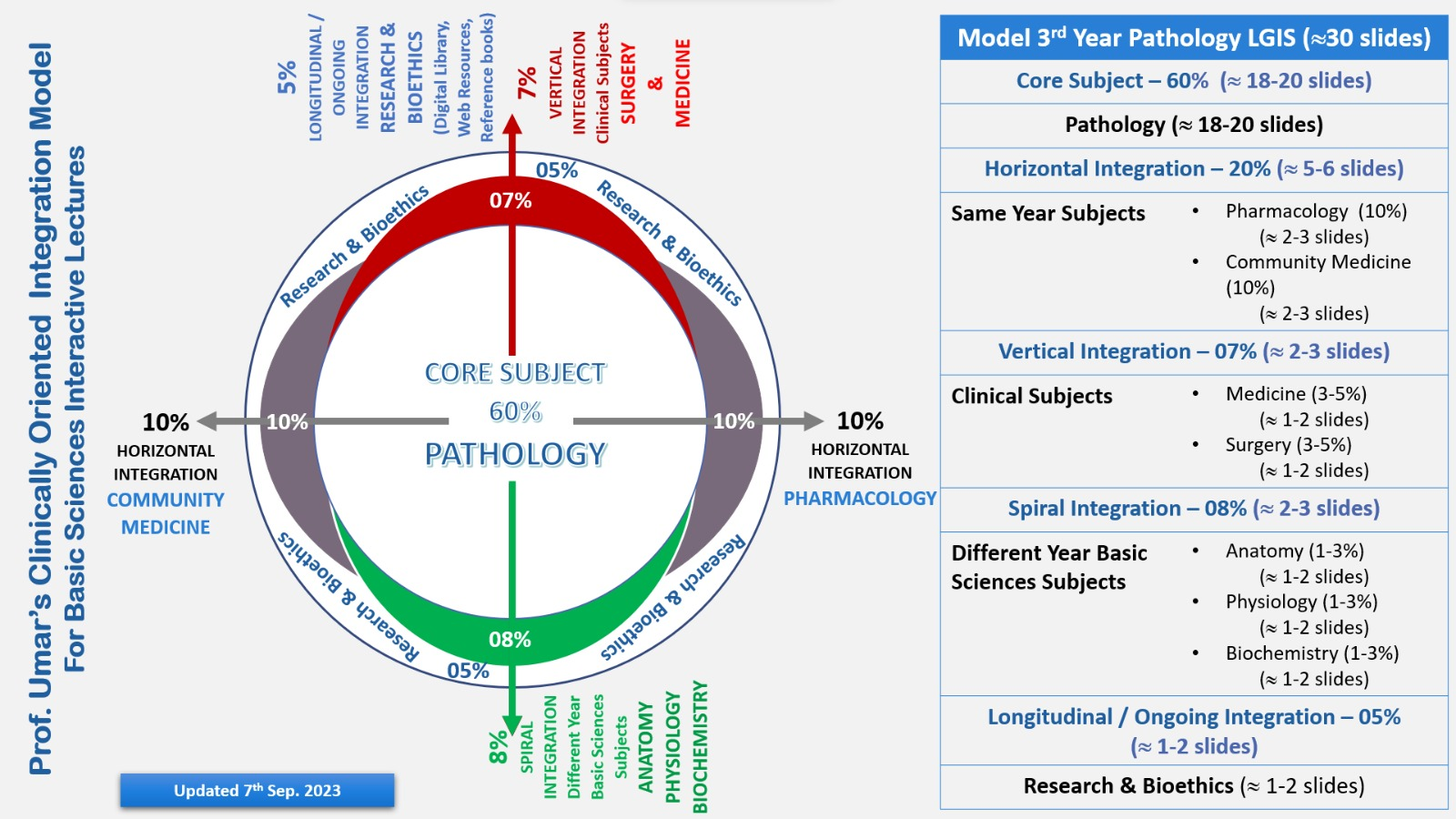 4
Learning Objectives

At the end of this lecture students should be able to 
Explain different types of fatty acid oxidation
Discuss different enzymes involved fatty acid oxidation
5
Core Knowledge
Oxidation of monounsaturated fatty acids
All the steps are same except, one additional enzyme called enoyl-CoA isomerase is required (converts cis-double bond to trans double bond)
Core Knowledge
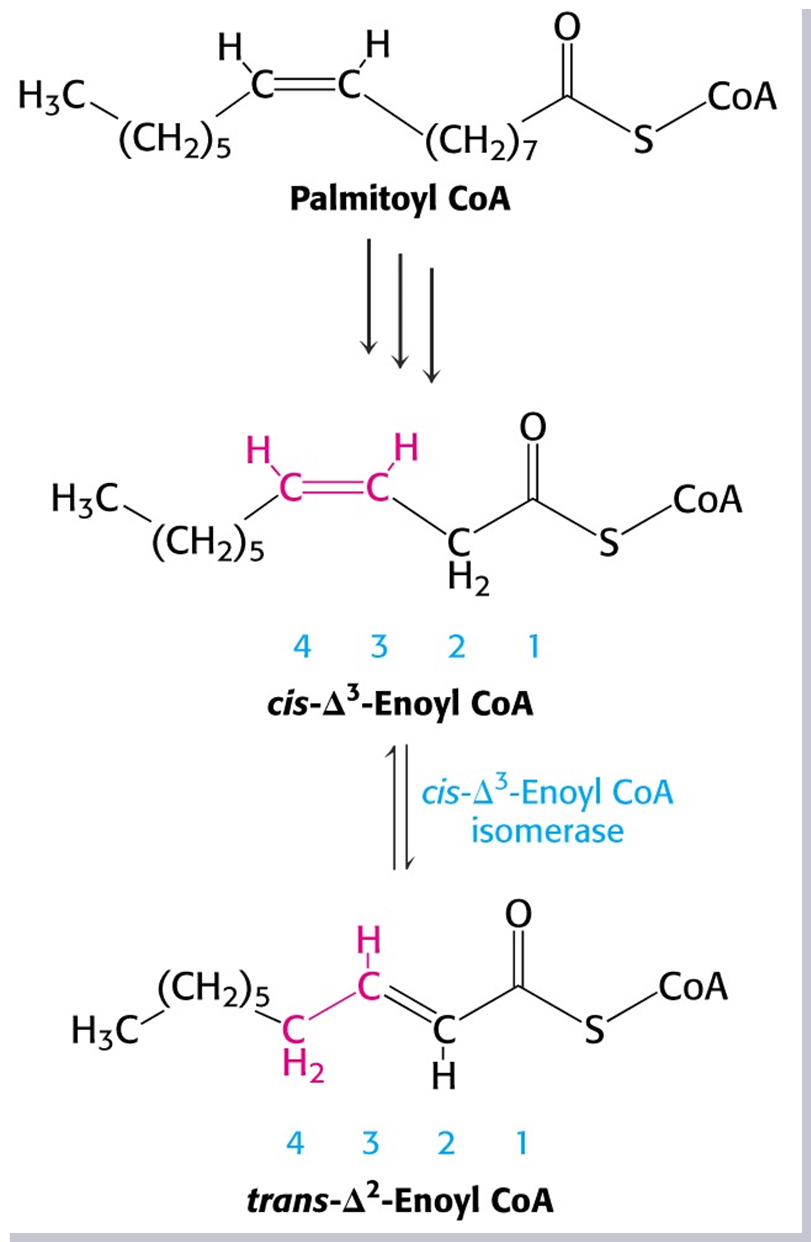 Core Knowledge
Oxidation of polyunsaturated fatty acids
Enoyl-CoA isomerase 
NADPH-dependent 2,4 dienoyl CoA reductase
Core Knowledge
Oxidation of odd carbon fatty acids
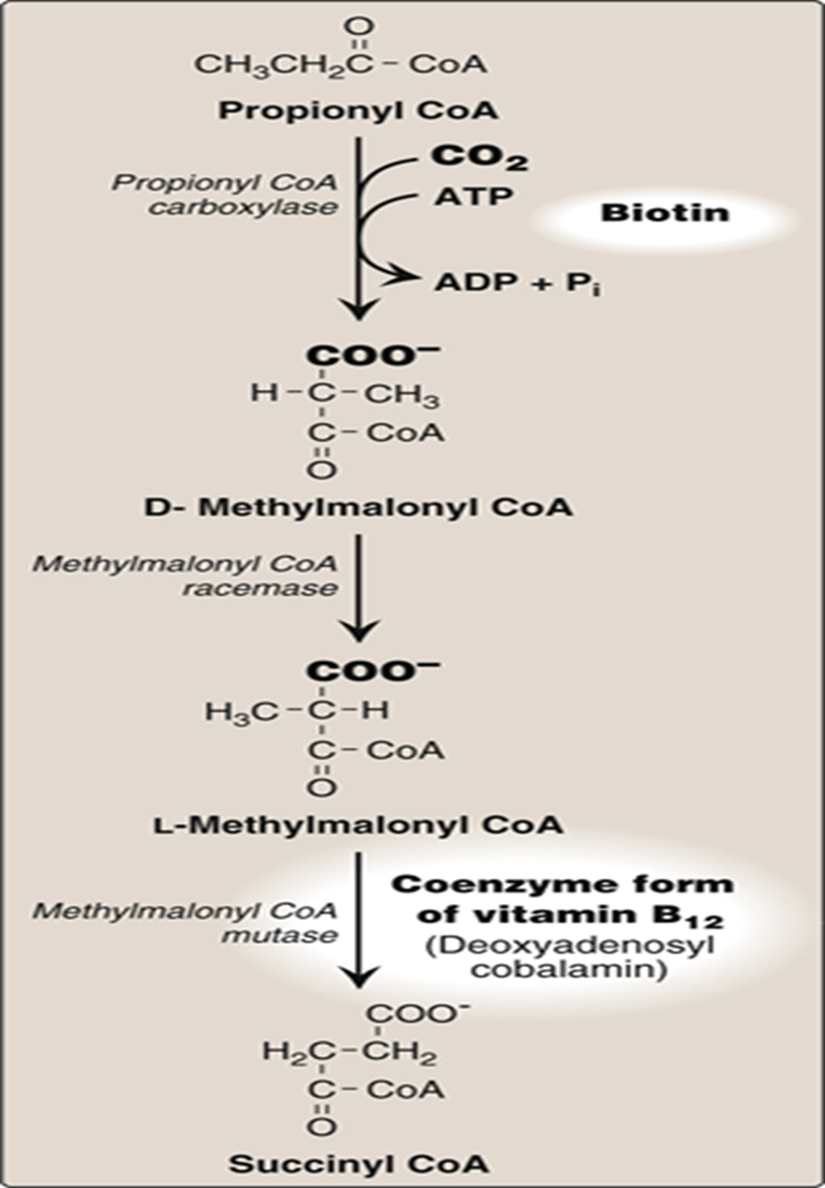 Core Knowledge
Peroxisomal oxidation 
Modified form of β-oxidation
Consists of four steps, as in mitochondrial β-oxidation
Mainly used as a chain shortening pathway
Peroxisomal oxidation is induced by high fat diet
Core Knowledge
Alpha oxidation 
Branched fatty acids are catabolized in peroxisomes of animal cells by  α oxidation
Branched chain phytanic acid is not a substrate for acyl CoA dehydrogenase because of the methyl group on its β carbon
It is hydroxylated at the α-carbon by phytanoyl CoA α-hydroxylase
Carbon 1 is released as CO2, and the  product, 19 carbon pristanic acid, is activated and undergoes β-oxidation
Core Knowledge
Omega oxidation 
Alternative pathway to beta oxidation
Involves oxidation of the omega carbon 
In the ER of liver & kidneys
Preferred substrates are fatty acids of 10 or 12 carbon atoms
Generates dicarboxylic acids
Horizontal Integration
Anatomical & Physiological Aspects
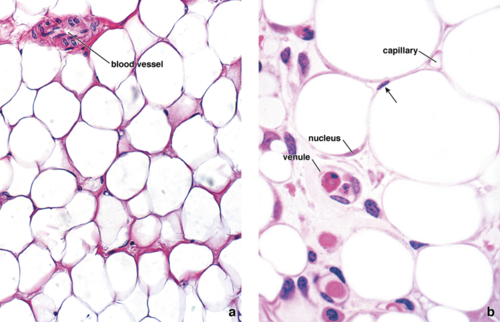 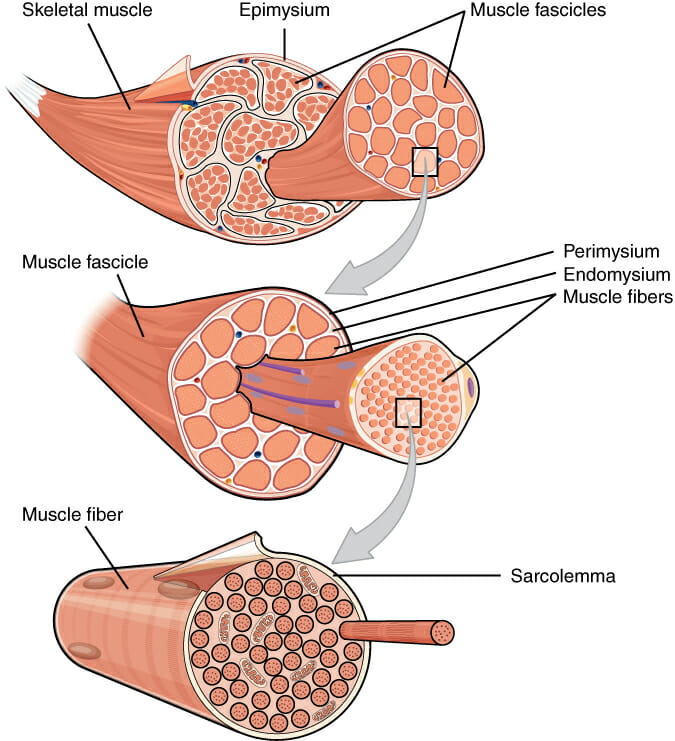 13
Horizontal Integration
Physiological Aspects
Functions of Muscle
Movement 
Posture & stability 
Utilization of glucose and fatty acids for energy
Functions of Adipose tissue 
Fat storage 
Utilization of glucose and fatty acids for energy
14
Vertical Integration
Methylmalonic aciduria
Inherited 
Deficiency of mutase enzyme
Inability to convert vitamin B12 to its coenzyme
Acquired 
Vitamin B12 deficiency
Vertical Integration
Zellweger syndrome 
Genetic defects in the ability to make peroxisomes and therefore lack all the metabolism unique to that organelle
  X-linked adrenoleukodystrophy 
Peroxisomes fail to oxidize very-long-chain fatty acids, due to lack of a functional transporter for these fatty acids in the peroxisomal membrane
Both lead to accumulation of VLCFA in the blood and tissues
Vertical Integration
Refsum disease
Rare, autosomal recessive disorder
Caused by deficiency of peroxisomal phytanoyl hydroxylase
This results in the accumulation of phytanic acid in the plasma and tissues
Symptoms are primarily neurologic including blindness & deafness
Treatment involves dietary restriction
Vertical Integration
Dicarboxylic aciduria 
Decreased mitochondrial medium chain acyl-CoA dehydrogenase 
Increased -oxidation of long chain FA and decreased oxidation of medium chain FA, long chain shortened by beta oxidation to dicarboxylic acid
C6-C10 -dicarboxylic acids in urine
Nonketotic hypoglycemia
Spiral Integration
Family Medicine
Family Medicine plays important role in following manner:
Early Diagnosis
Education
Dietary Guidance
Monitoring
Refer to Specialists
19
Spiral Integration
Artificial Intelligence
Artificial Intelligence plays role in following aspects:
Utilizes extensive data from patient thereby enhancing prevention, diagnosis & treatment based on individual genetic profile
20
Spiral Integration
Suggested Research Article
Introduction
Renal proximal tubular cells are high energy-demanding cells mainly relying on fatty acid oxidation. In stress conditions, such as transient hypoxia, fatty acid oxidation (FAO) decreases and carbohydrate catabolism fails to compensate for the energy demand. In this scenario, the surviving tubular cells exhibit the peculiar phenotype associated with fibrosis that is the histological manifestation of a process culminating in chronic and end-stage kidney disease. Genome-wide transcriptome analysis revealed that, together with inflammation, FAO is the top dysregulated pathway in kidney diseases with a decreased expression of key FAO enzymes and regulators. Another evidence that links the derangement of FAO to fibrosis is the progressive decrease of the expression of peroxisome proliferator-activated receptor α (PPARα) in aged people, that triggers the age-associated renal fibrosis.
Link: htthttps://www.frontiersin.org/articles/10.3389/fphys.2020.00794/full

Journal Name : Front. Physiol. 
 
Title: The Link Between the Mitochondrial Fatty Acid Oxidation Derangement and Kidney Injury


Author Name: Lara Console
21
Spiral Integration
Bioethics
Appropriate information
Explain to patient or his family the genetic aspects of the condition 
Counselling
22
How To Access Digital Library
Steps to Access HEC Digital Library
Go to the website of HEC National Digital Library
On Home Page, click on the INSTITUTES
A page will appear showing the universities from Public and Private Sector and other Institutes which have access to HEC National Digital Library HNDL
Select your desired Institute
A page will appear showing the resources of the institution
Journals and Researches will appear
You can find a Journal by clicking on JOURNALS AND DATABASE and enter a keyword to search for your desired journal
23
Learning Resources
Lippincott Illustrated Reviews Biochemistry, 8th Edition, Chapter 16 , page no. 214-16 
Google scholar
Google images
24
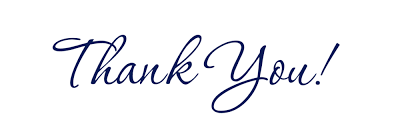 25